Шоколад: 
                  вред 
           или
                                   польза?
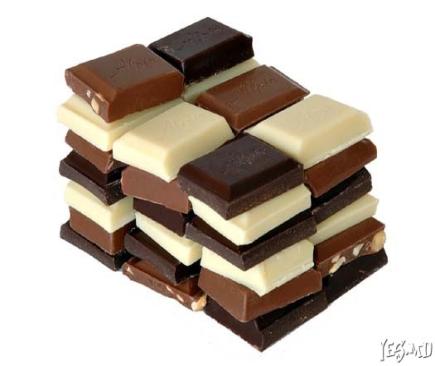 Исследовательская работаученицы–2 Б классаСЯСЬСТРОЙСКОЙ СОШ №2Учитель: ДИАСАМИДЗЕ О.П.
Гипотеза:
шоколад благотворно  влияет  на  здоровье и самочувствие человека, если его употреблять в умеренных количествах.
Цель исследования:
изучить вопрос о  положительных  и отрицательных                                  воздействиях   шоколада на  организм  человека и на этой основе провести изучение общественного мнения по этой проблеме.
Задачи исследования:
Изучить литературу по избранной теме: ознакомиться   с   историей  возникновения  шоколада и изучить его полезные  и  негативные  свойства.
Провести  анкетирование    учеников начальной школы
Приготовить шоколад в домашних условиях
Это плод какао, внутри какао бобы страшно горькие!
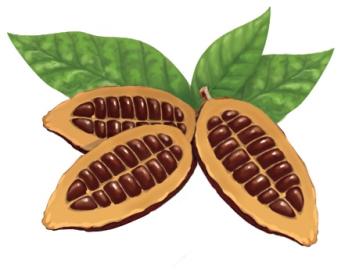 Из истории шоколада
Подарок местных жителей
Первым европейцем, открывшим силу какао-бобов, был Христофор Колумб. В 1502 г. он получил их в подарок от местных жителей острова Гуанажа ( в Карибах). С этого момента шоколад начал своё триумфальное шествие по Европе.
История шоколада
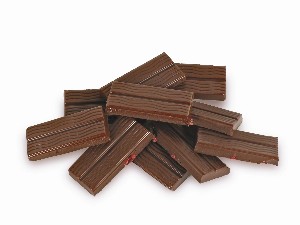 Состав шоколада
Шоколад состоит из какао-массы, сахара, какао-масла и различных добавок.
Шоколад с начинкой
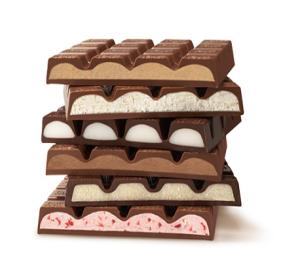 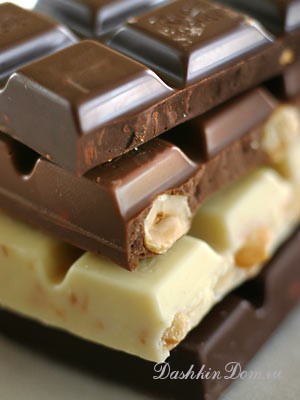 Классификация шоколада
По содержанию какао-порошка шоколад делится на:
горький – более 60%;
полугорький (десертный) – около 50%;
молочный – около 30%.
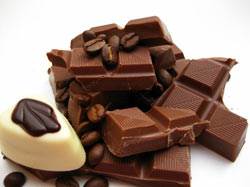 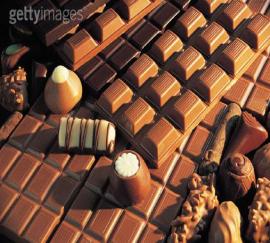 Существует три вида молочного шоколада:
тёмный;
молочный;
белый.
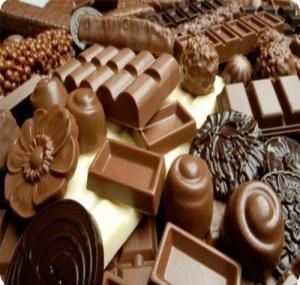 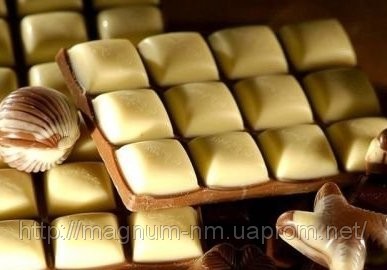 Молочный шоколад
В зависимости от рецептуры и способа обработки шоколад подразделяется на:
обыкновенный;
десертный;
пористый;
шоколад с начинкой.
Способ обработки
Шоколад обыкновенный
Шоколад пористый
Изучение общественного мнения о пользе и вреде шоколада
В опросе приняли участие: 
Учащихся
2 класса - 26 человека
3 класса - 25 человек
Всего опрошено - 51 человек.
ФОТОГРАфии АНКЕТИРОВАНИЯ
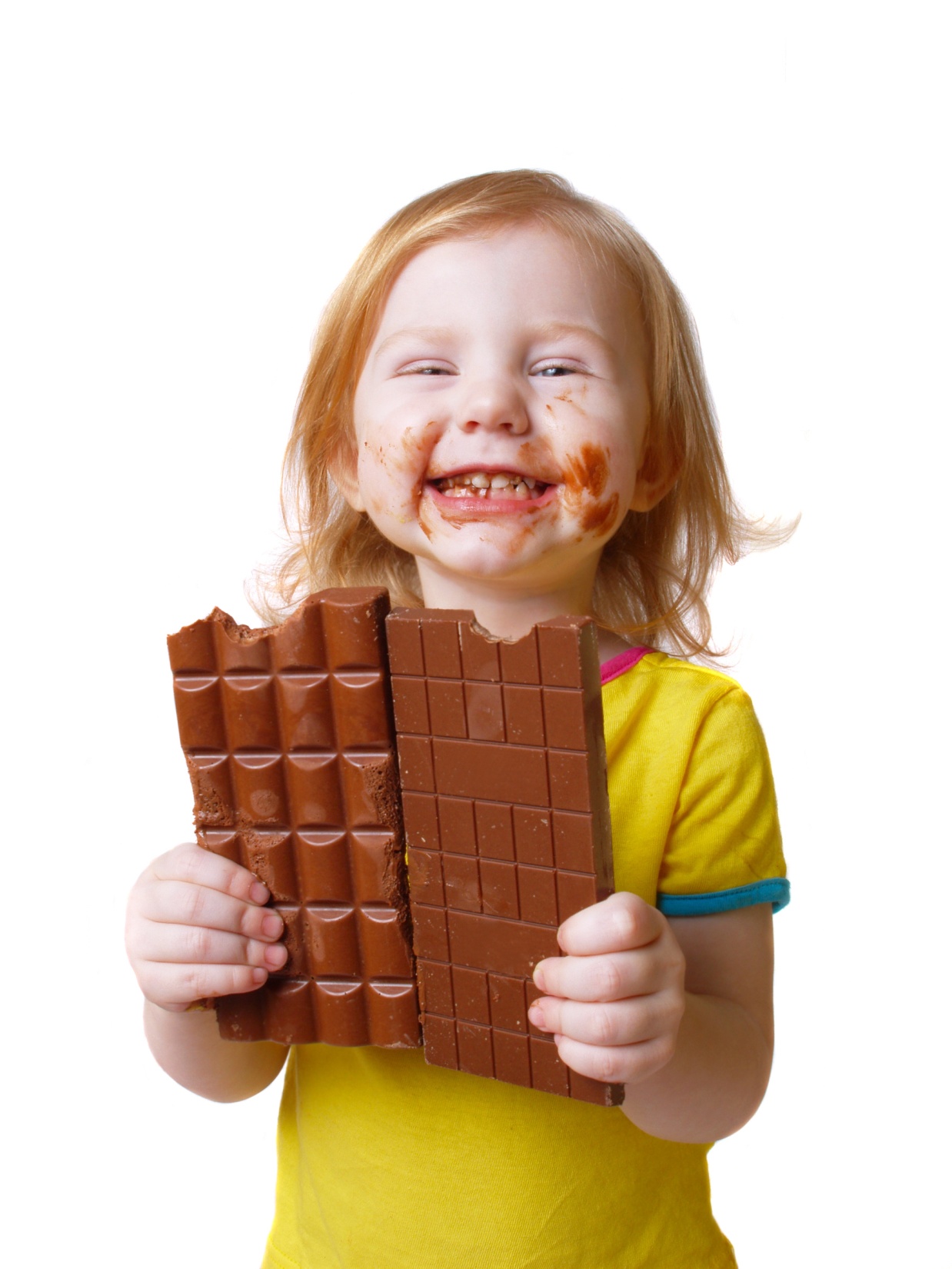 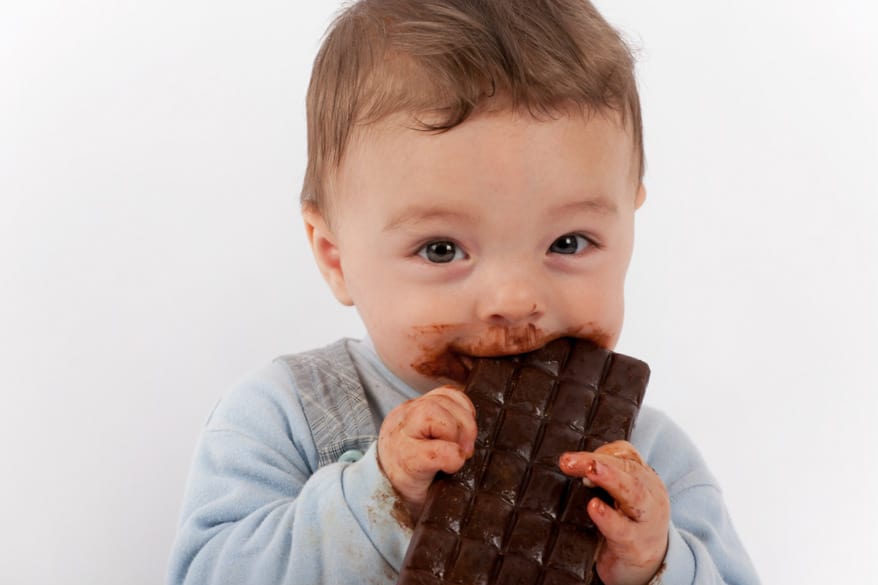 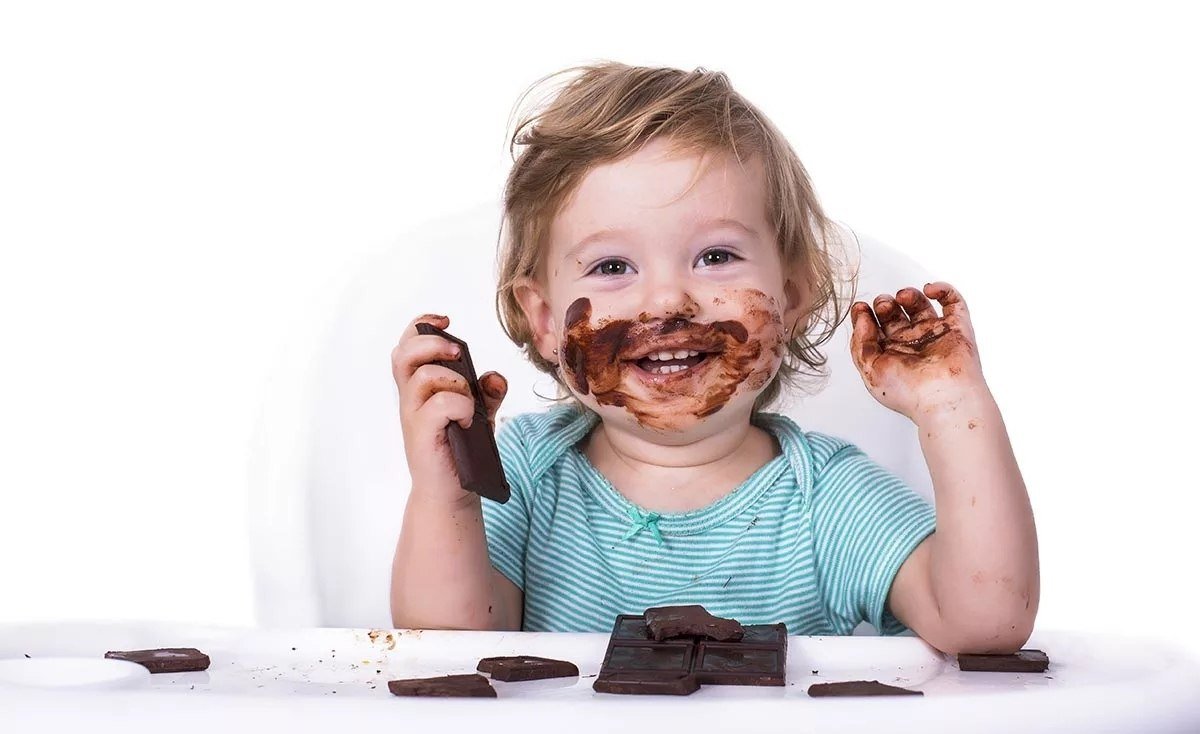 Вывод:
Таким образом, можно сделать вывод, что  шоколад - любимое лакомство детей и взрослых, но сведений о нем они знают мало, всем хотелось бы узнать о пользе и вреде шоколада, как выбрать «правильный» шоколад.
Польза
вред
Шоколад улучшает настроение, вызывает прилив сил, заряжает бодростью.
Шоколад, съеденный на ночь, окажет вредное воздействие на организм
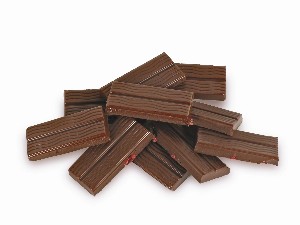 Есть или не есть?
ПОЛЬЗА
вред
Шоколад менее опасен для зубов, чем другие сладости, так как какао препятствует разрушению зубной эмали.
Шоколад способствует появлению прыщей.
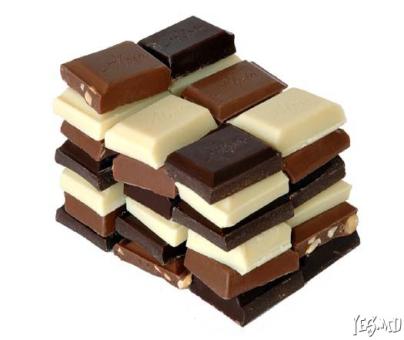 Есть или не есть?
Как выбрать настоящий шоколад?
На упаковке должен стоять ГОСТ
Ищи 3 обязательных компонента: какао-тёртое, какао-порошок и какао-масло;
Шоколад имеет гладкую блестящую поверхность, на изломе – матовый, ломается с характерным треском;
Шоколад должен таять во рту.
Получение домашнего шоколада.
Работая над этой темой, я решила провести эксперимент: можно ли получить шоколад в домашних условиях. Рецепты его приготовления разнообразны, но я выбрала один:
 5ст. ложек молока, 50 гр. сливочного масла, 6-8 ст. ложек сахара, 5 ст. ложек какао, 1ч. ложка муки. Формочки можно использовать силиконовые или форму для льда.
В кастрюлю вливаем молоко, добавляем какао и сахар, тщательно перемешиваем и ставим на огонь.
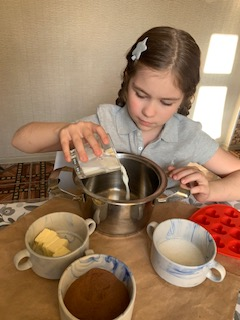 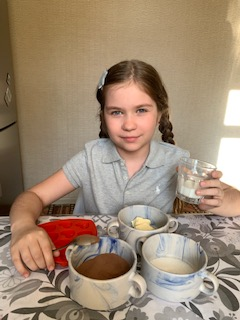 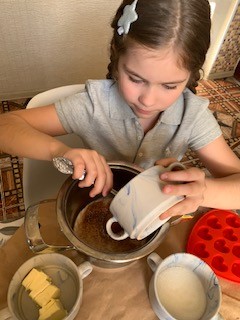 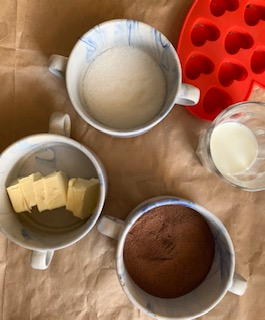 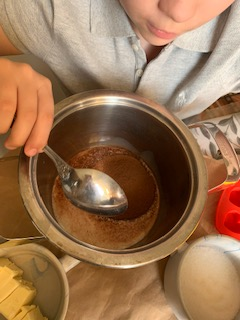 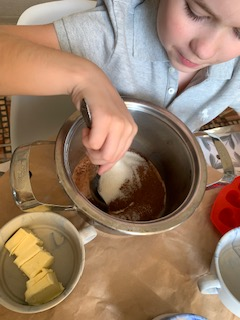 Доводим до кипения и добавляем 50 г. сливочного масла и медленно перемешиваем смесь.
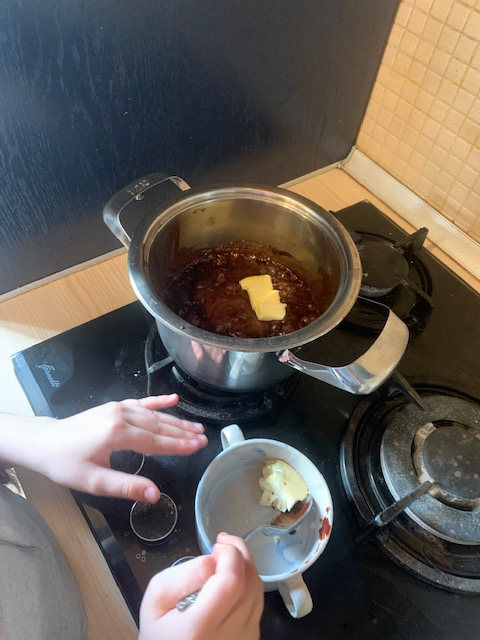 Потом постепенно добавляем муку и доводим до кипения. Как только мука полностью и равномерно размешалась, снять с огня кастрюлю.
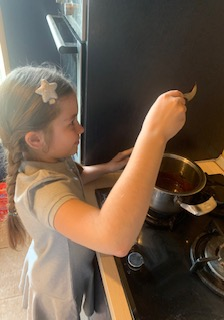 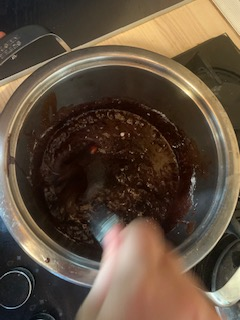 В качестве начинки я положила орехи. Затем смесь вылить в формочки и поставить в морозильную камеру на 3-4 часа. 
Шоколад стал твёрдым и очень вкусным.
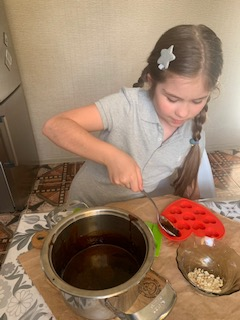 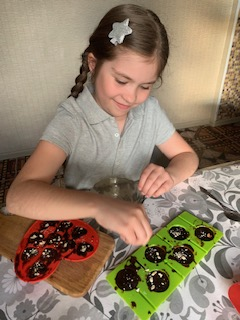 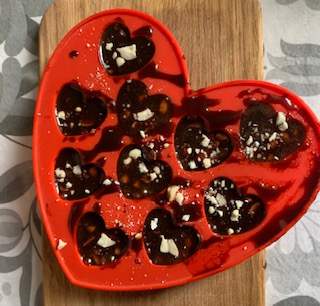 Вывод:
Моя гипотеза подтвердилась:
   в результате сравнения, полезен шоколад или нет, мы пришли к выводу, что  отказывать себе в употреблении настоящего шоколада, просто нет. 
     Только нужно помнить, что
            во всём нужна мера.
Спасибо за внимание!
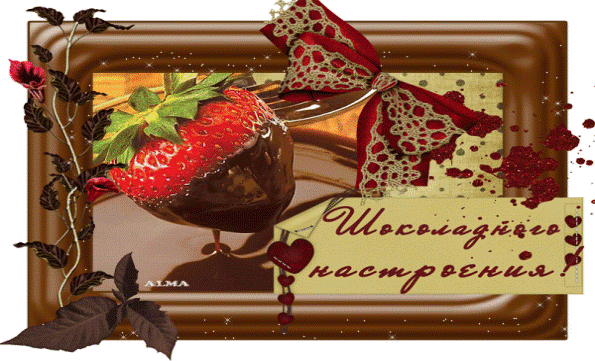